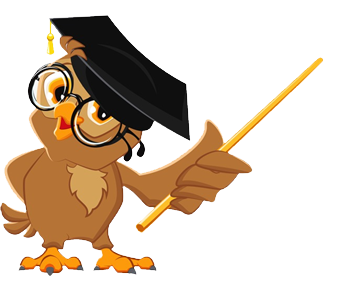 Za pokretanje projekcije 
klikni na sličicu platna na dnu ekrana.
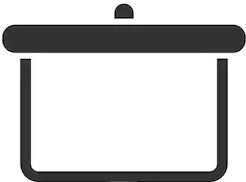 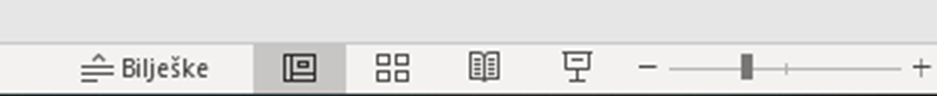 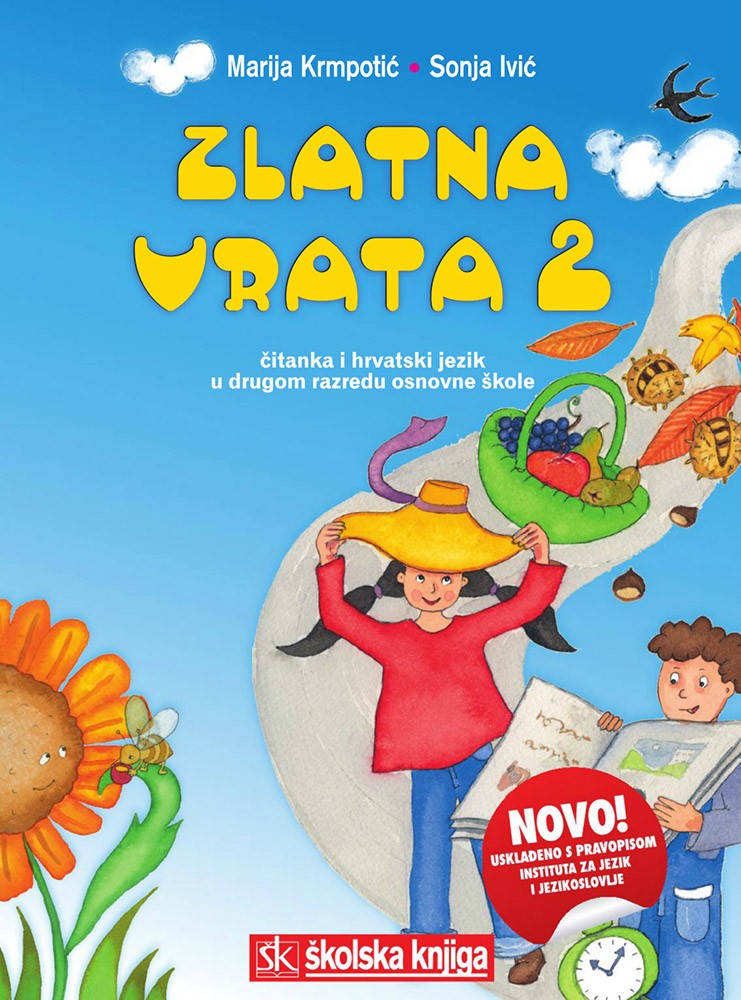 Hrvatski jezik
O mamama možemo govoriti danima, pa nastavljamo još danas!
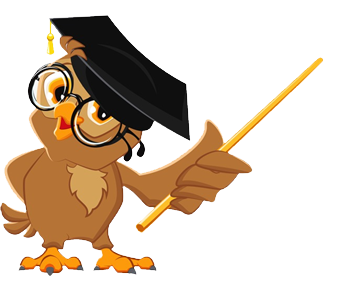 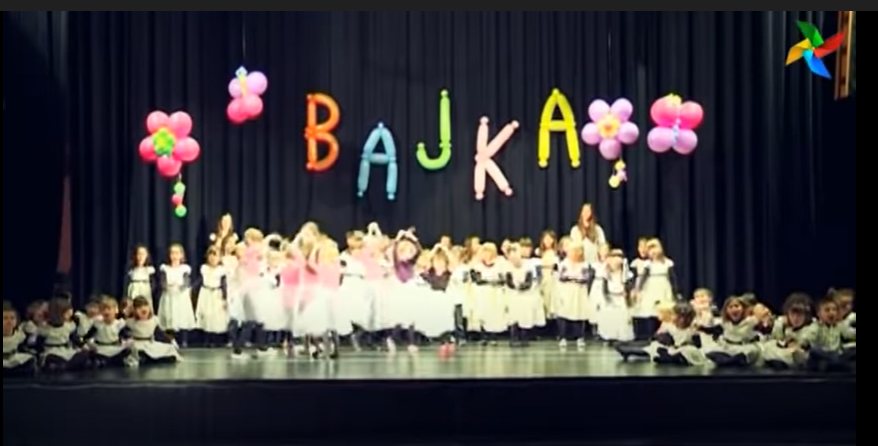 Mama, hvala ti
Majčin dan
.
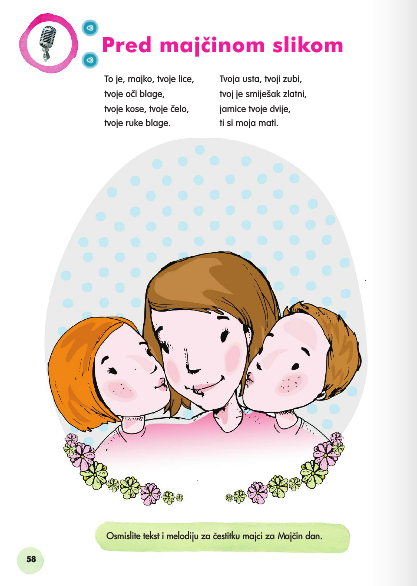 https://www.youtube.com/watch?v=tDGDNYSi47I
Poslušaj pjesme o mami !
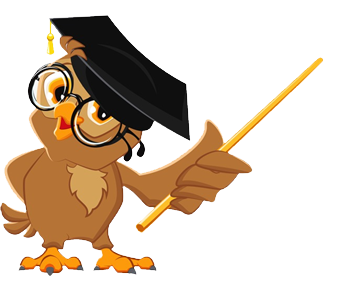 58. stranica
Pročitaj još jednu pjesmu o mami, izražajno, najmanje tri puta.
Majka

Noću često kad već zaspim       i kad soba već opusti,k’o laticu ruže, mamana moj obraz cjelov spusti.
Ona moje male tugezagrljajem toplim tješi,a svakoj se mojoj srećik’o najljepšem daru smiješi.
Njeni prsti kao lahorpređu preko moje kose,a njene me priče lakou daleka carstva nose.
Njena ljubav mene grije,njeno srce za me bije,znam: nada mnom uvijek bdije majka- biće najmilije.
Ratko Zvrko
.
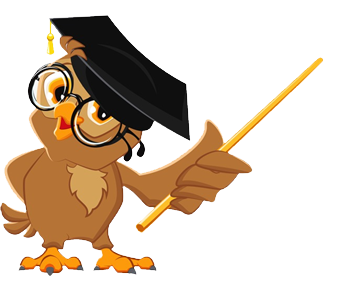 cjelov – poljubac
lahor -  posve lagan, najnježniji vjetar
bdije – vodi brigu
Nepoznate riječi:
Zašto su mame tako posebne?
Odgovori na pitanje!
Nastavi niz rečenica.
.
Jer najbolje brišu suze, grle i tješe!
Jer imaju najnježnije ruke!
Jer uvijek znaju što reći ili učiniti!
Odgovori na pitanje!
Napiši nekoliko rečenica.
Zato jer nas vole najviše na svijetu!
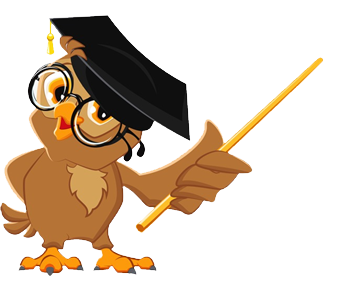 Što sve tvoja mama čini za tebe?
Pripremi 2 papira za čestitku.
Papir za slikanje (crtanje) i izrezivanje.
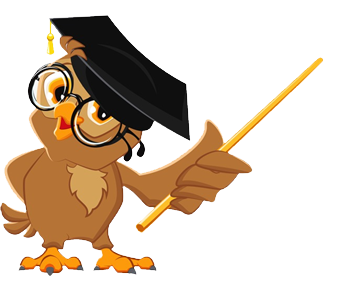 Papir za čestitku.
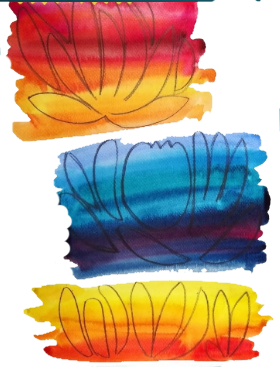 Kad si zadovoljan složenim cvjetovima zalijepi ih na čestitku.
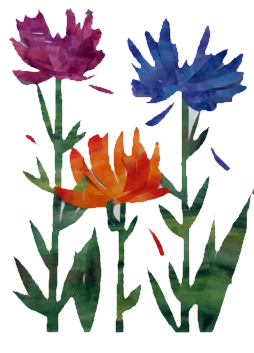 2. Crnim flomasterom nacrtaj različite oblike latica.
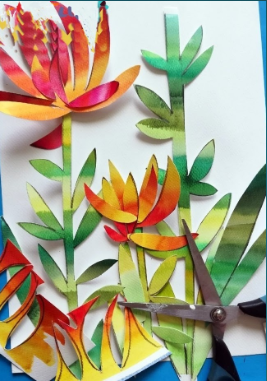 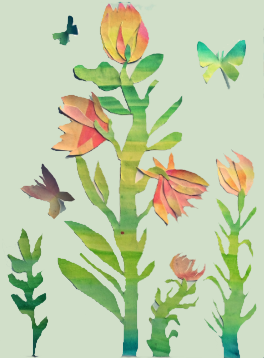 Od mnoštva obojanih dijelova sastavi neobične cvjetove.
1. Oboji papir različitim tonovima boje (najbolje vodenom bojom ili flomasterom ili drvenom bojom) 
Koristi tople i hladne boje.
Buket mirisavog cvijeća prekrasan je poklon.
Ali možeš napraviti i svoj buketić!
1. Uzmi zeleni papir ili bijeli papir oboji u zeleno.
6. Zalijepi cvjetove na stabljike.
4. Spoji i zalijepi rubove papira 
(oblik kuharske kape).
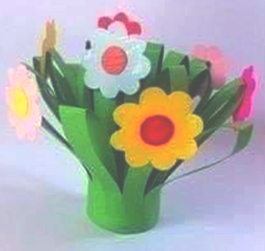 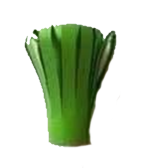 2. Preklopi papir, ali ga nemoj 
pritisnuti („ispeglati”)!
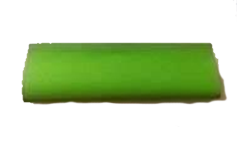 5. Napravi cvjetove.
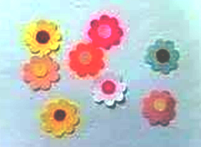 3. Nareži resice na papiru.
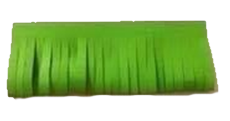 Napiši čestitku!
Draga mama,
U čestitki iskoristi neke od svojih rečenica o tome zašto su mame posebne i  što čine za tebe.
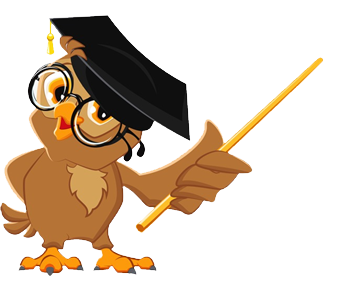 Sretan ti Majčin dan!
Daruj mami svoje poklone uz pjesmu koju ćeš pročitati ili otpjevati!
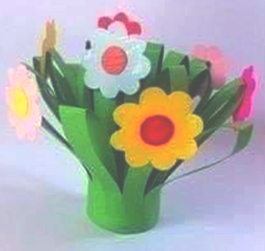 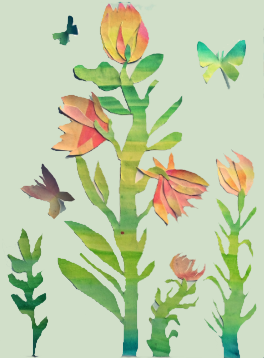 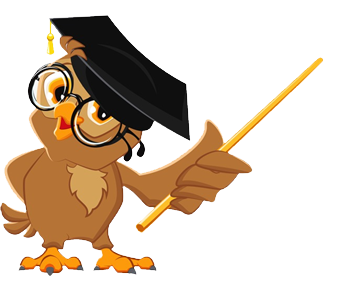 Mama
Mladen Pokić